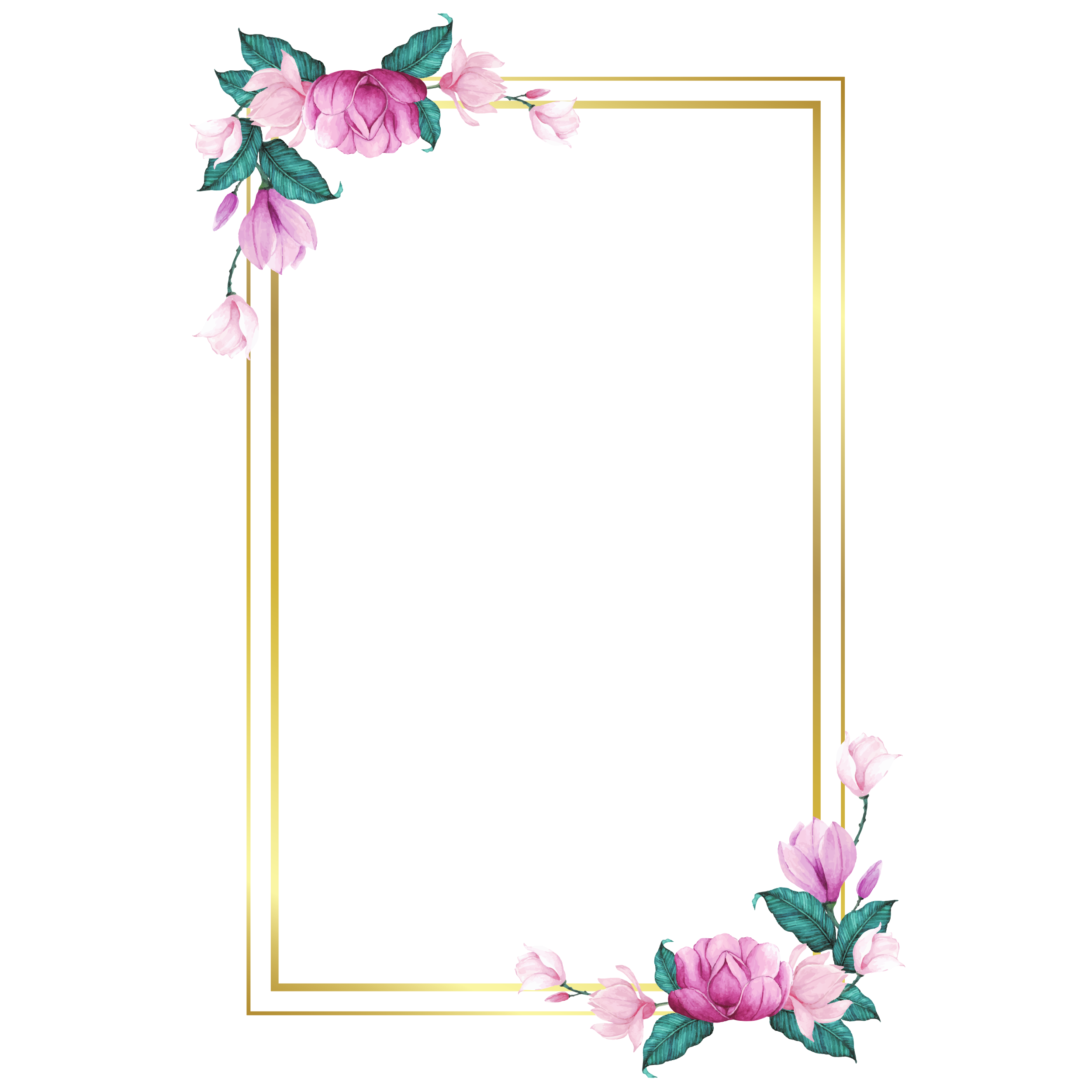 MÔN ÂM NHẠC LỚP 3
Chủ đề 7
KHỞI ĐỘNG
“7 NỐT NHẠC XINH”
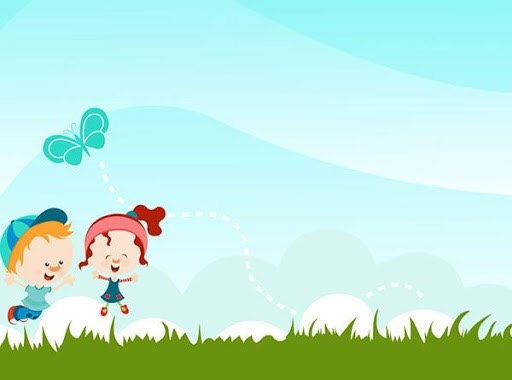 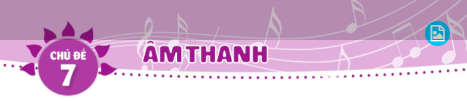 TIẾT 27
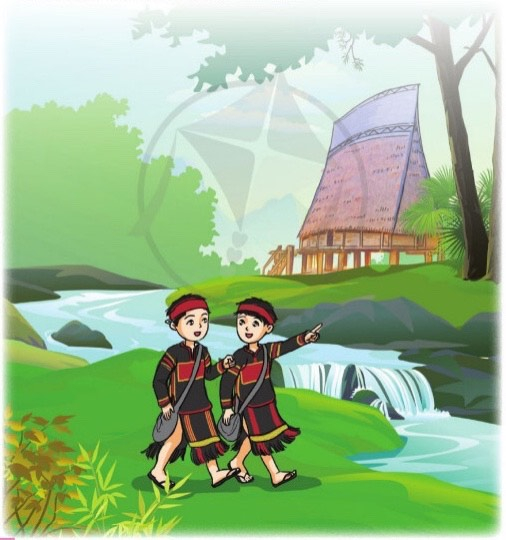 HỌC HÁT BÀI: BẠN ƠI LẮNG NGHE
Dân ca Ba-na(Tây Nguyên)
Sưu tầm dịch lời: Tô Ngọc Thanh
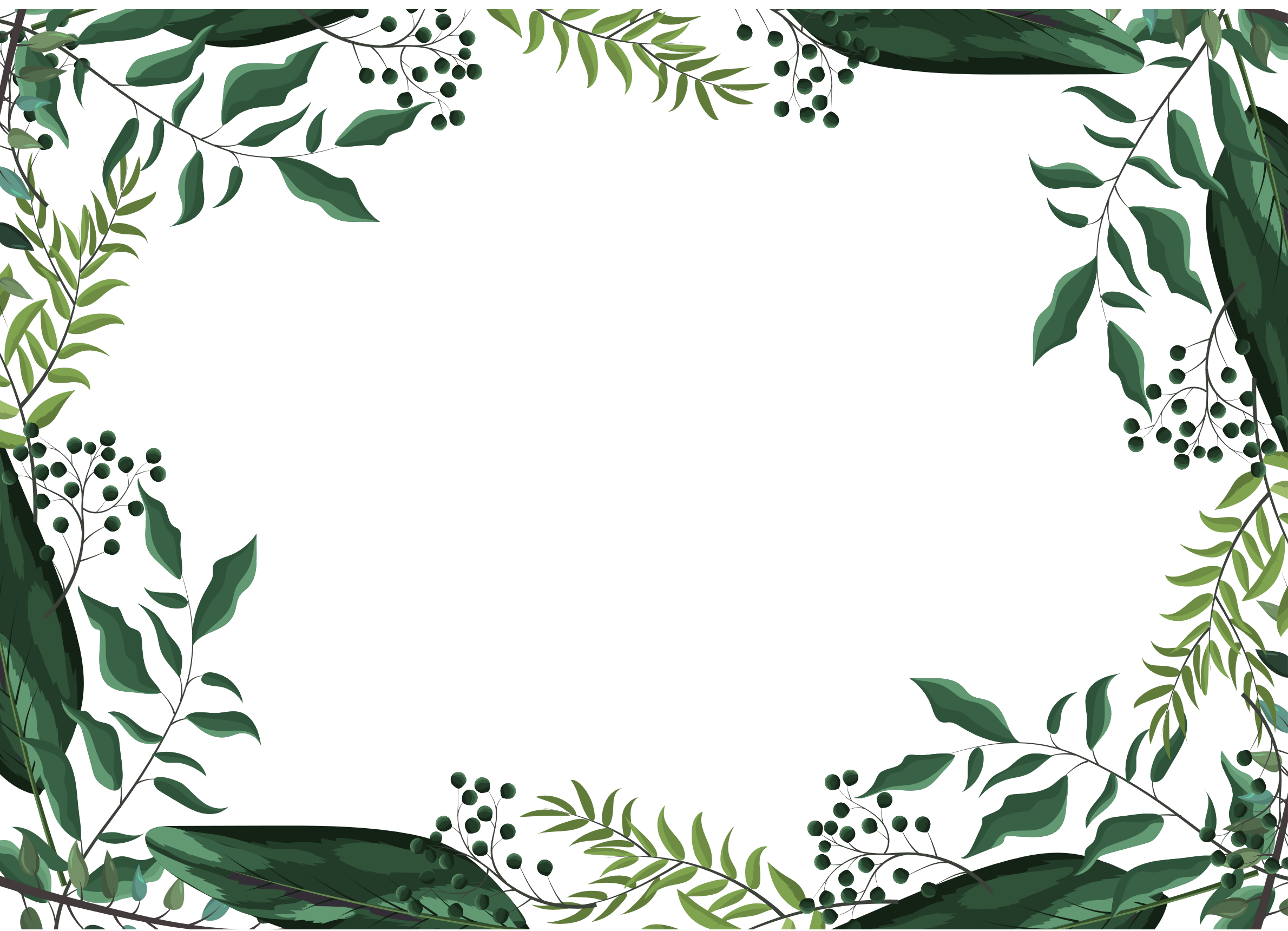 GIỚI THIỆU ĐÔI NÉT VỀ TÂY NGUYÊN
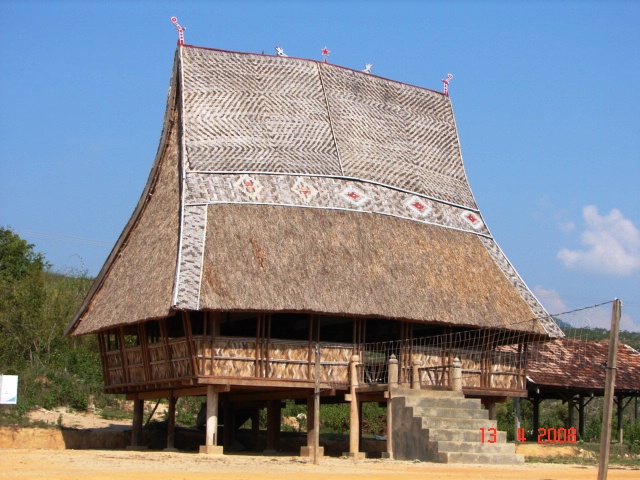 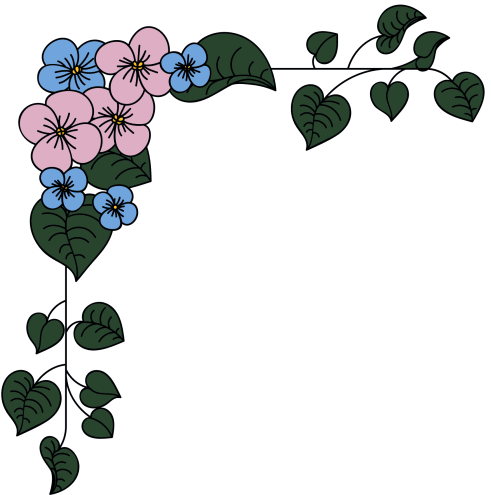 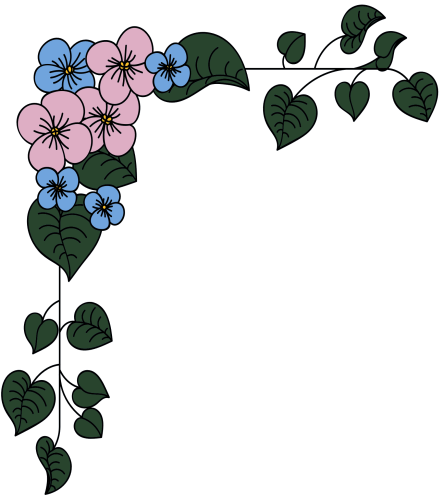 Tây nguyên là vùng đất cao ở  phía Nam Trung Bộ. Nơi đây núi rừng hùng vĩ, có các dân tộc ít ngư­ời sinh sống nh­ư: Ê-đê; Gia-rai; Xơ-đăng; Ba-na; Hơ-rê...cùng chung sống. Nơi đây đã sản sinh ra nhiều bài dân ca và có nhiều nhạc cụ đ­ược nhiều địa ph­ương khác biết tới. Có một số bài hát thiếu nhi nói về Tây nguyên rất hay nh­ư: Em nhớ Tây nguyên; Chú voi con ở BảnĐôn; KpaKlơng - ng­ười thiếu niên dũng cảm...
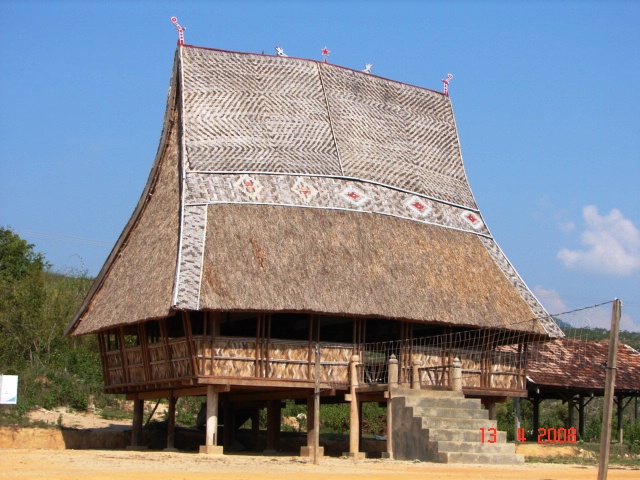 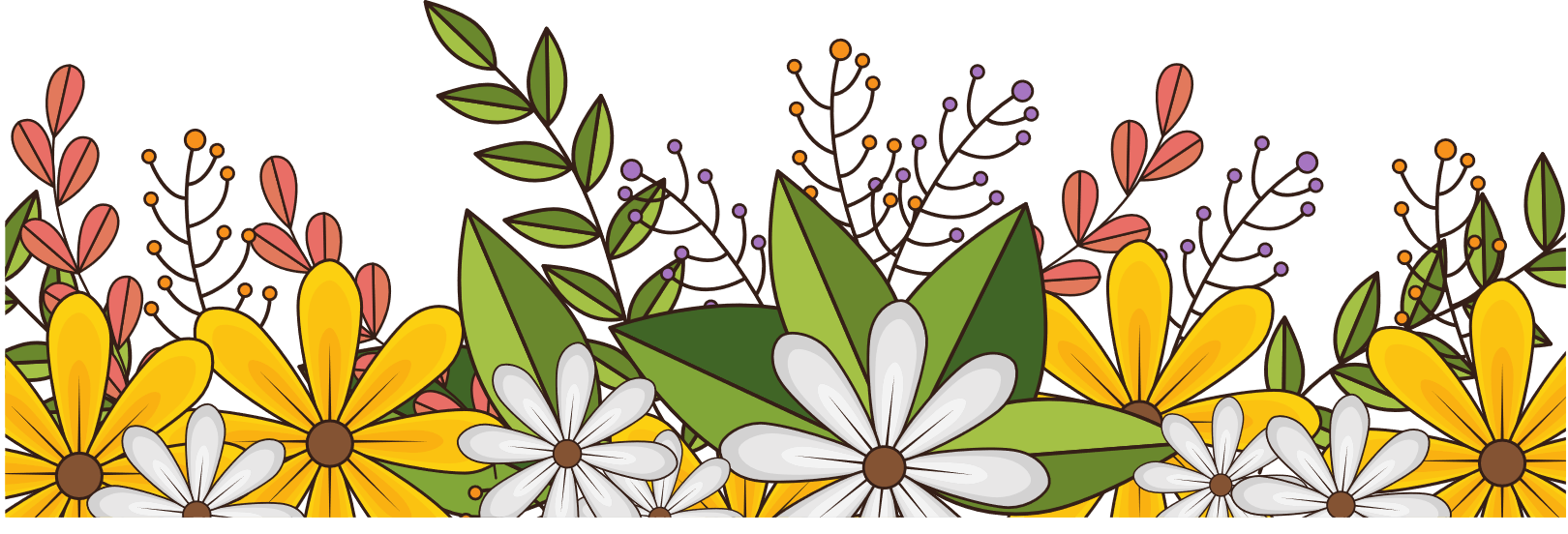 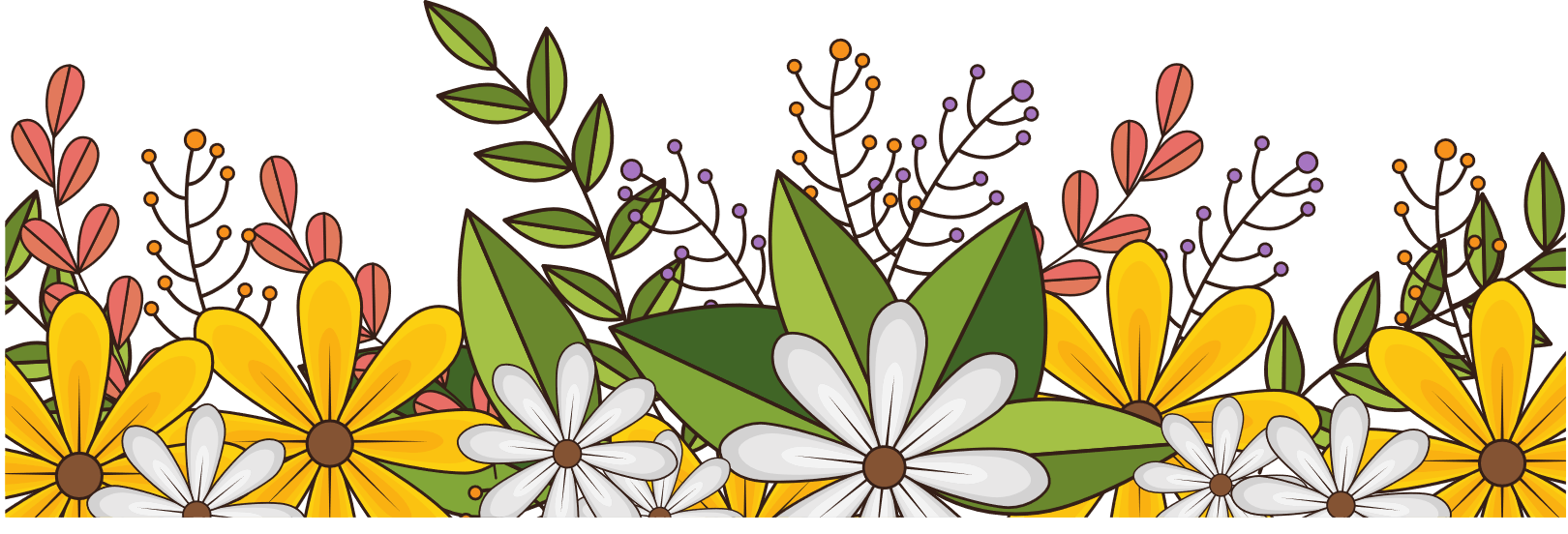 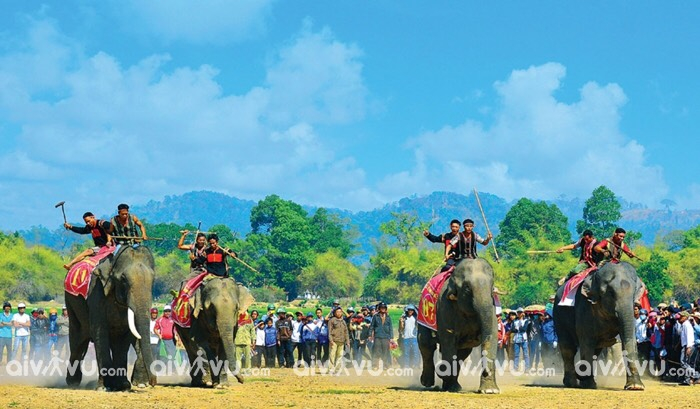 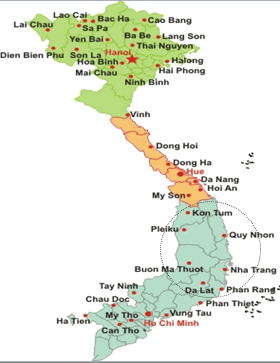 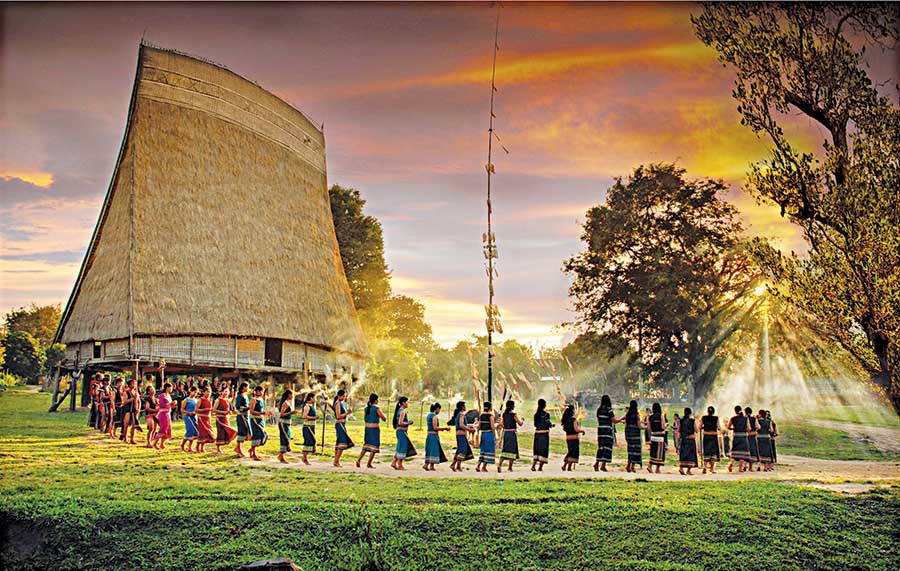 BẠN ƠI LẮNG NGHE
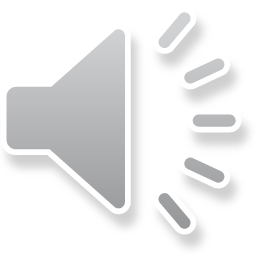 Dân ca Ba-na(Tây Nguyên)
Sưu tầm dịch lời: Tô Ngọc Thanh
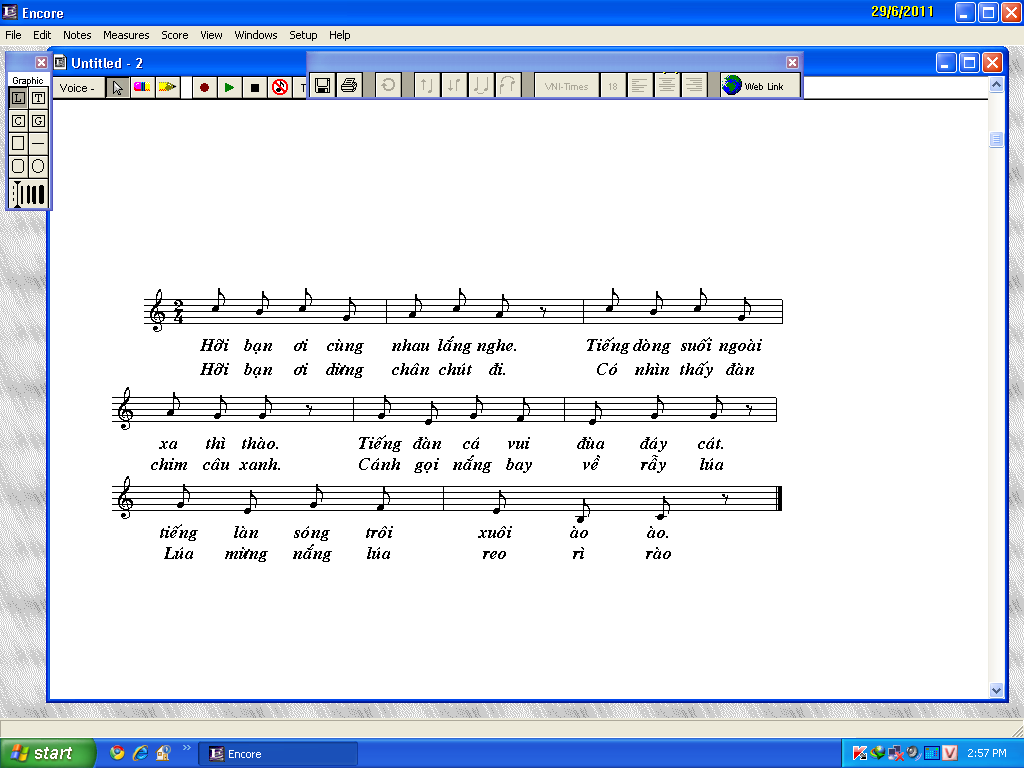 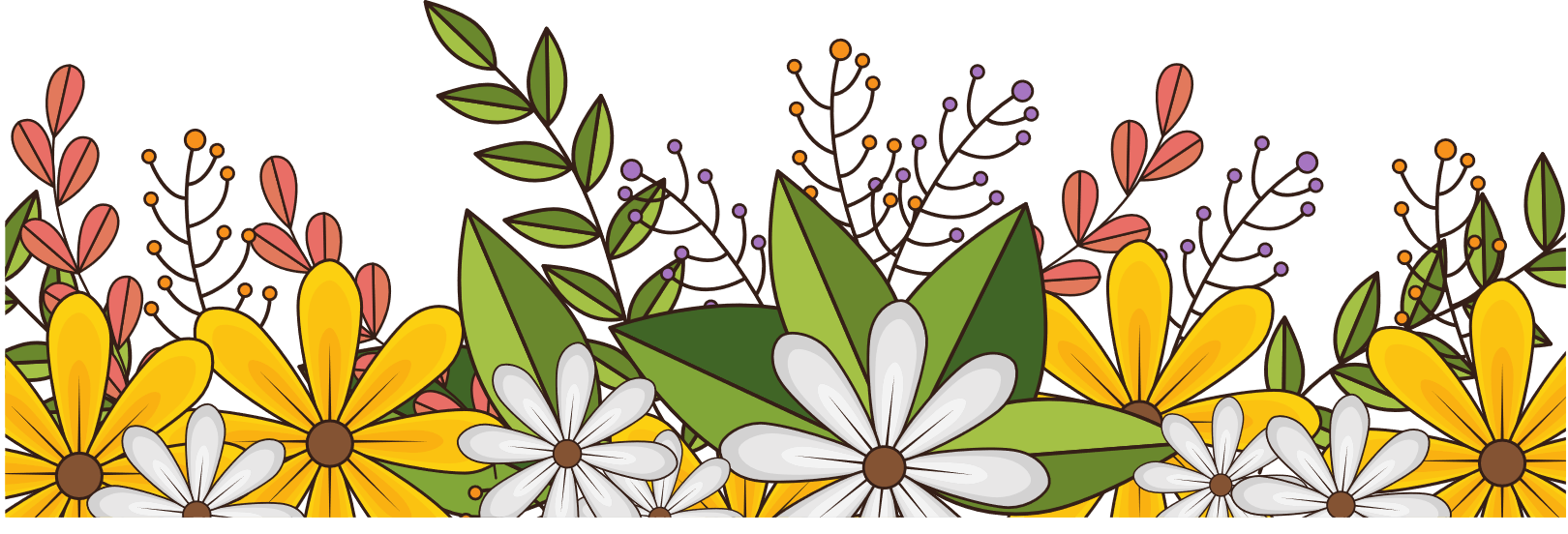 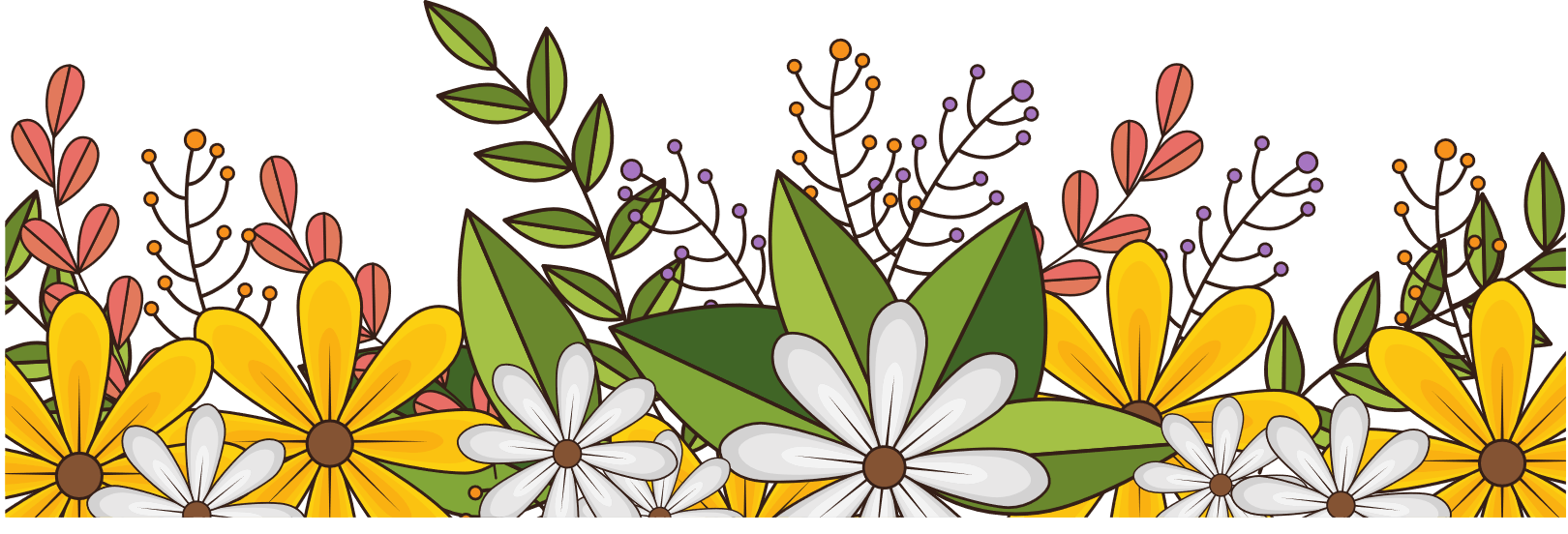 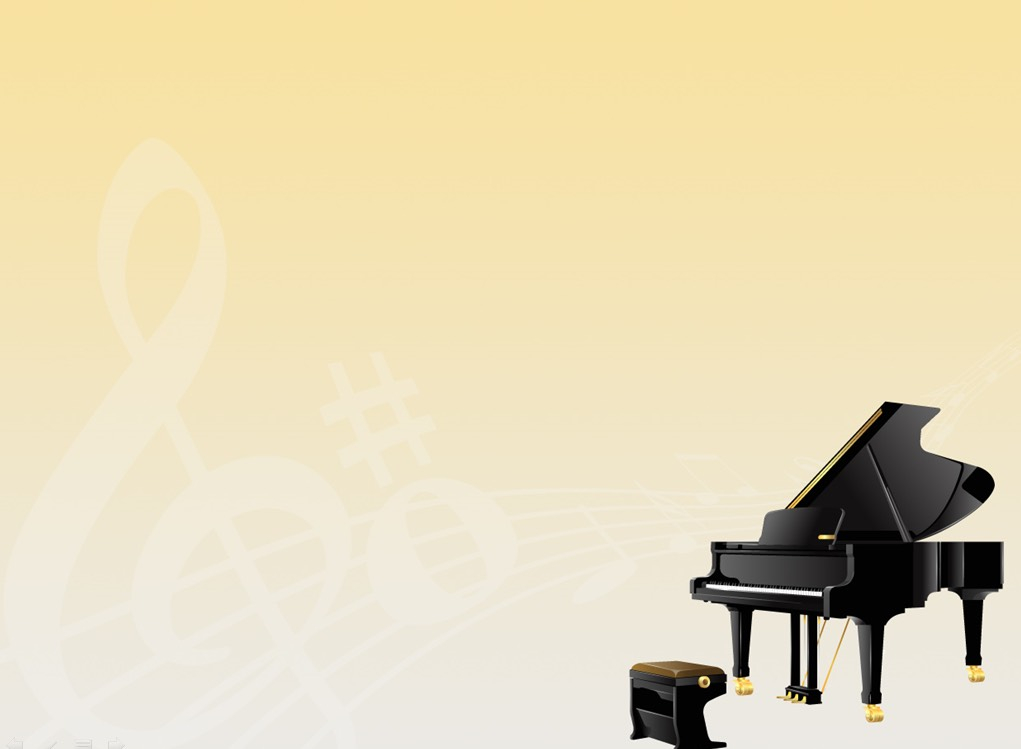 Đọc lời ca
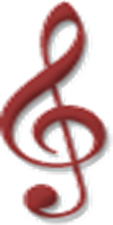 Lời 1                       
CÂU 1: Hỡi bạn ơi cùng nhau lắng nghe.
CÂU 2: Tiếng dòng suối ngoài xa thì thào.
CÂU 3: Tiếng đàn cá vui đùa đáy cát.
CÂU 4: Tiếng làn sóng trôi xuôi ào ào.
Lời 2
Hỡi bạn ơi dừng chân chút đi.
Có nhìn thấy đàn chim câu xanh.
Cánh gọi nắng bay về rẫy lúa.
Lúa mừng nắng lúa reo rì rào.
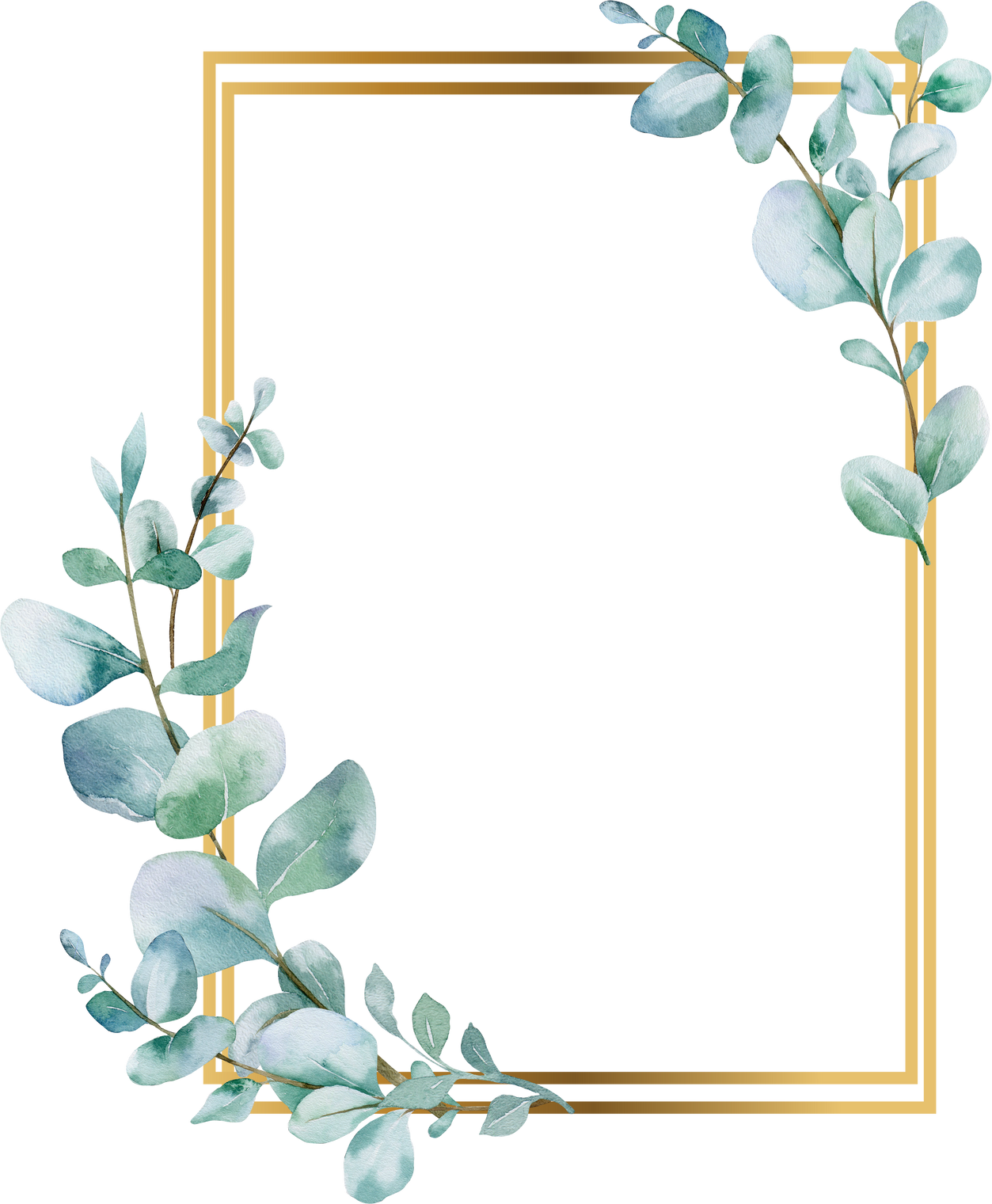 HỌC HÁT TỪNG CÂU
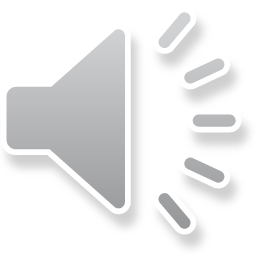 Câu 1
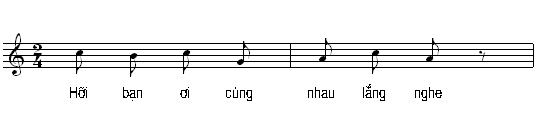 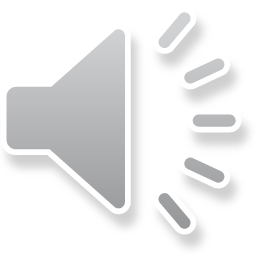 Câu 2
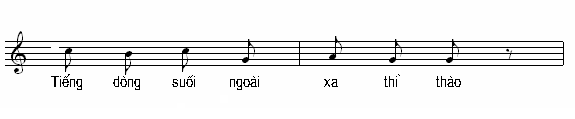 Câu 1+2
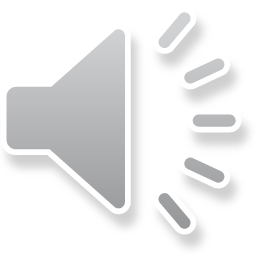 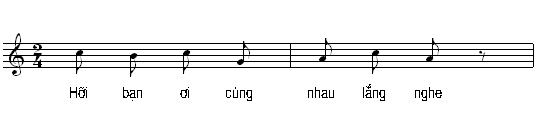 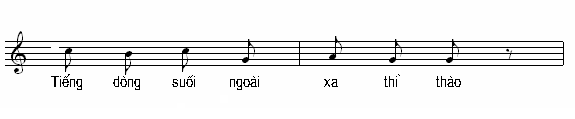 Câu 3
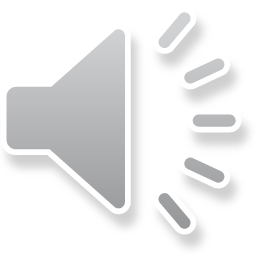 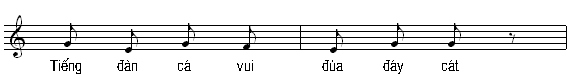 Câu 4
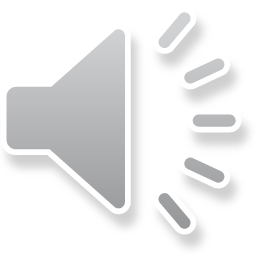 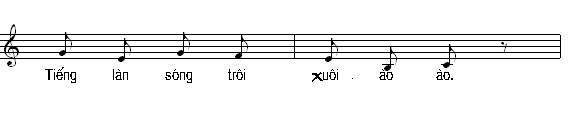 Câu 3+ 4
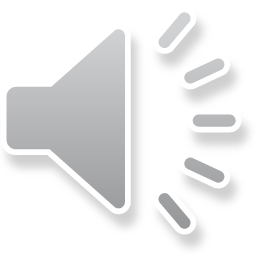 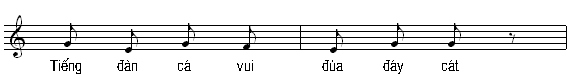 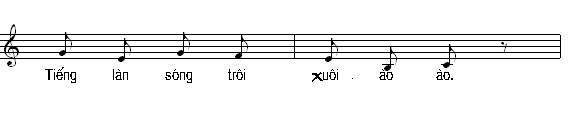 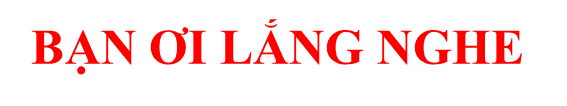 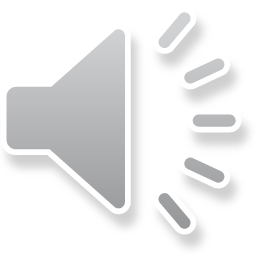 HÁT LỜI 1
Dân ca Ba-na(Tây Nguyên)
Sưu tầm dịch lời: Tô Ngọc Thanh
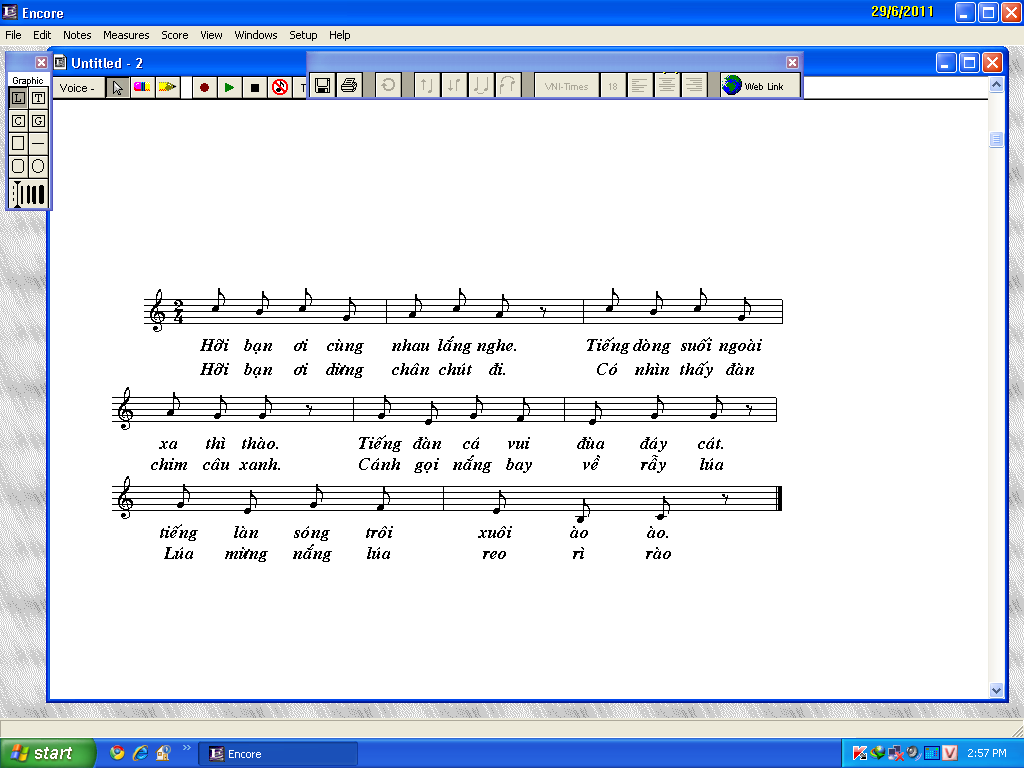 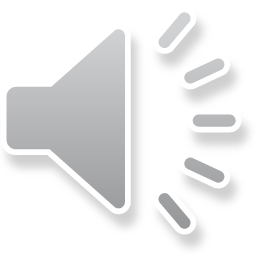 HÁT NHẨM LỜI 2 TRÊN GIAI ĐIỆU LỜI 1, SAU ĐÓ HÁT LỜI 2 MỘT LẦN
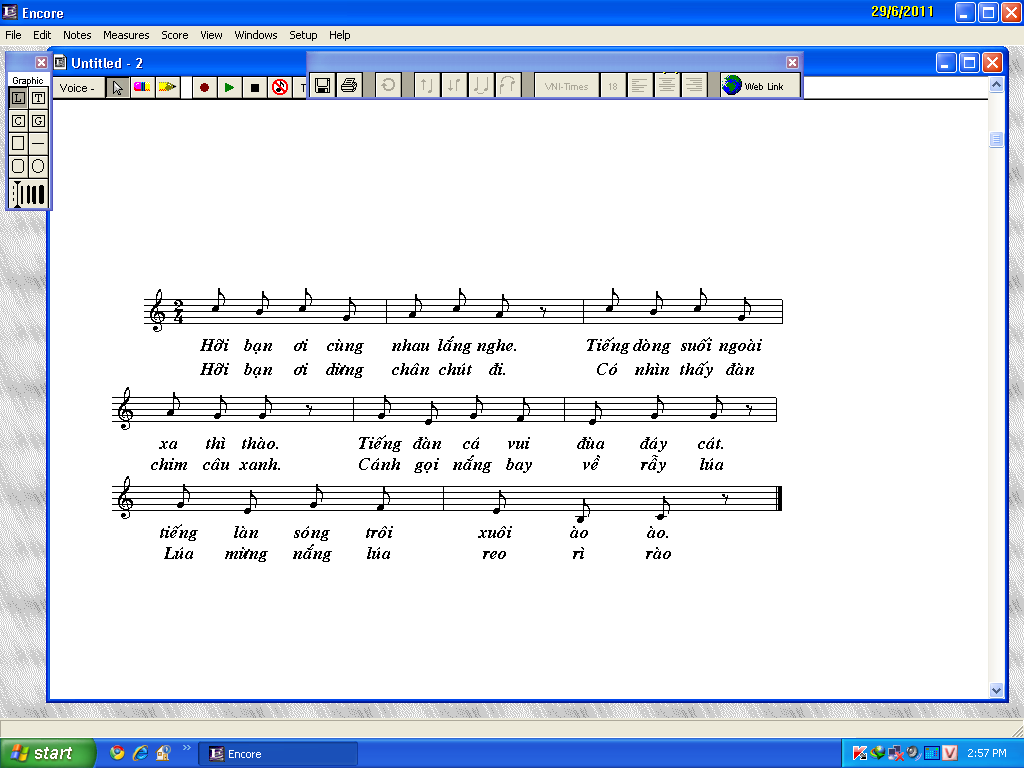 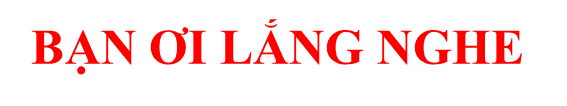 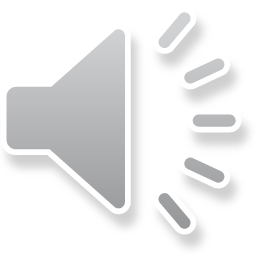 HÁT LỜI 2
Dân ca Ba-na(Tây Nguyên)
Sưu tầm dịch lời: Tô Ngọc Thanh
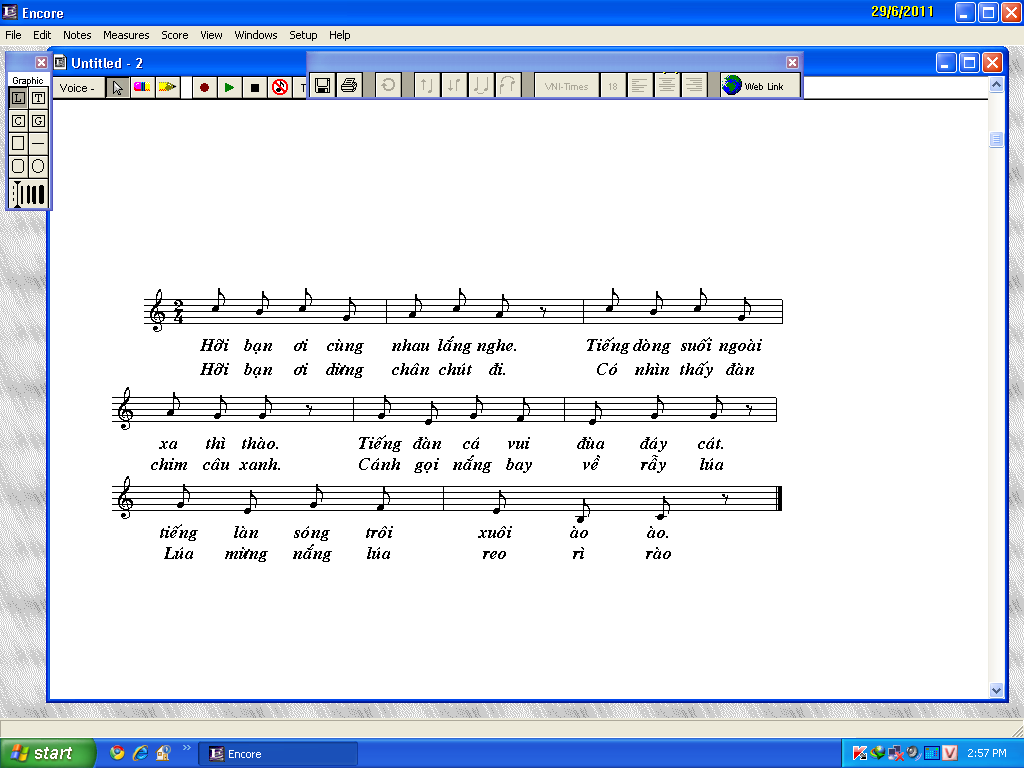 GHÉP TOÀN BÀI
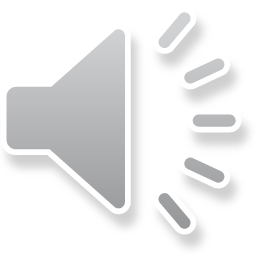 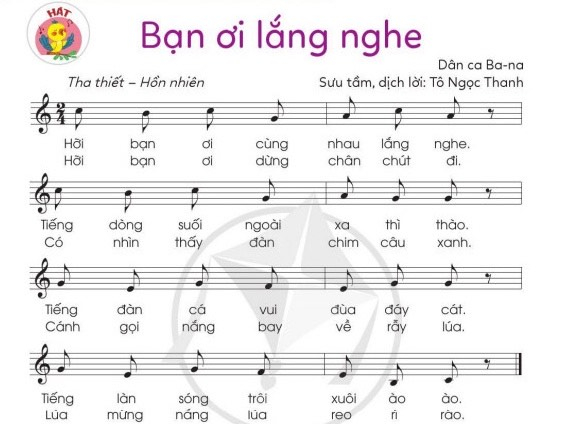 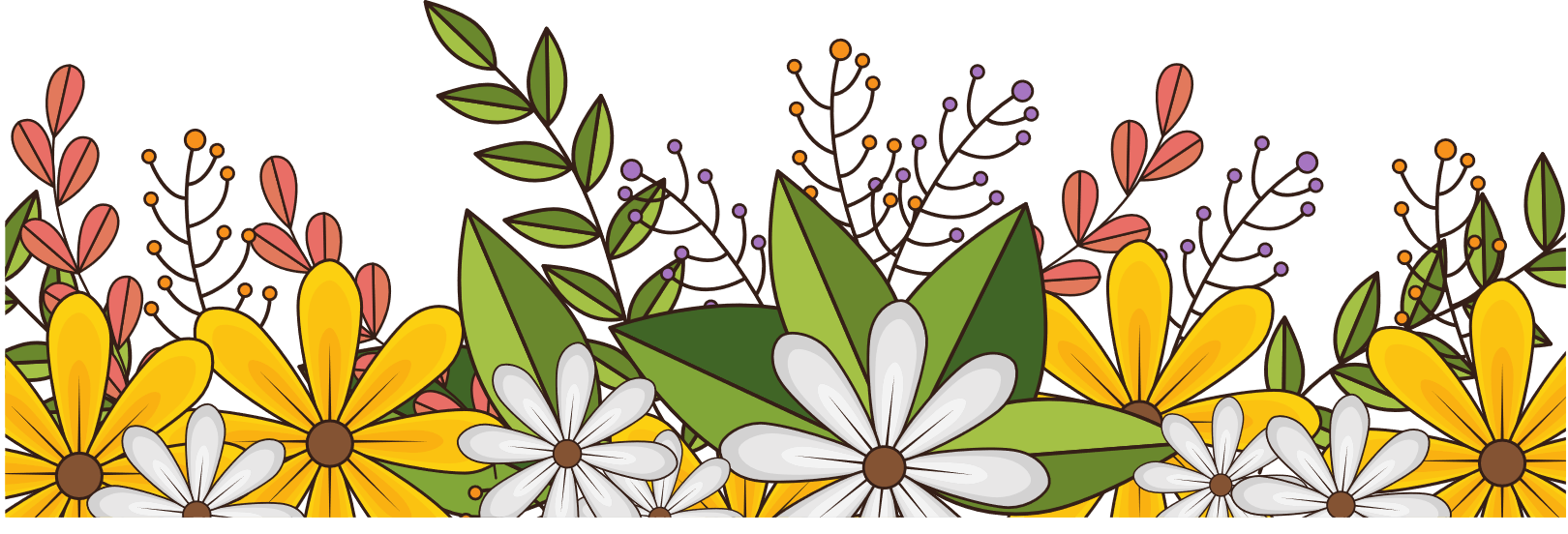 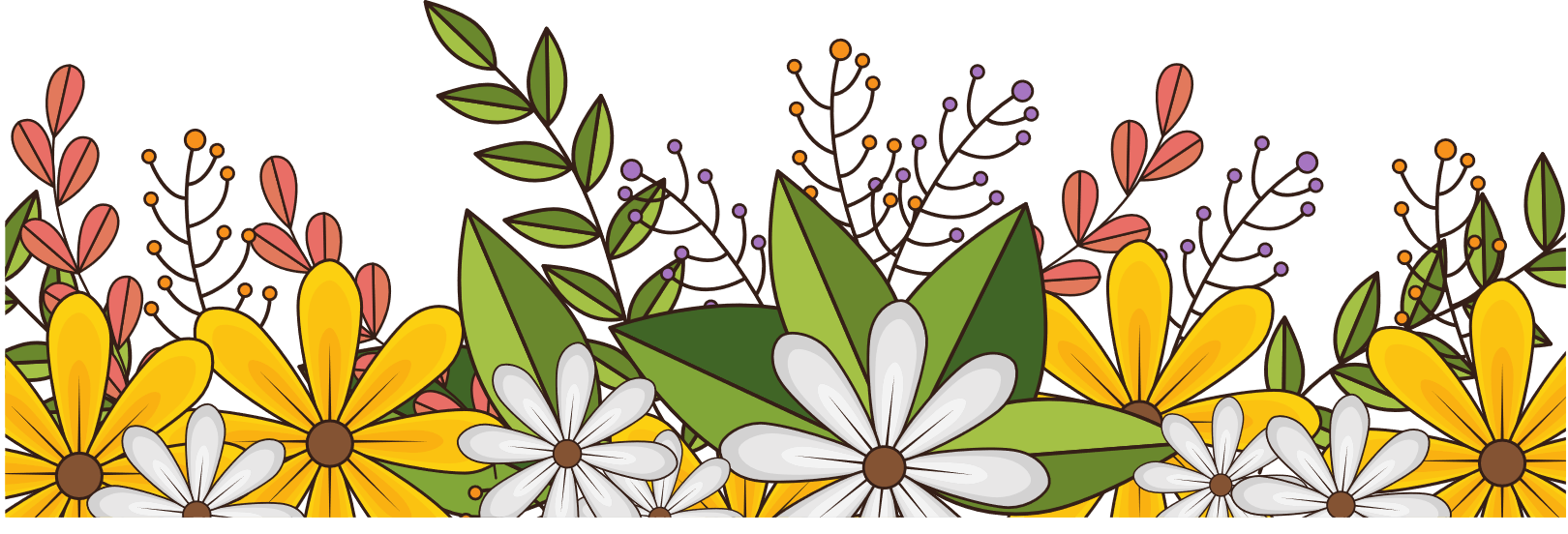 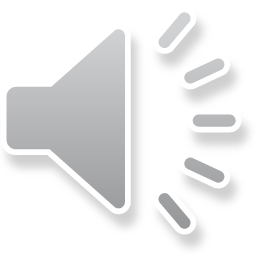 HÁT CẢ BÀI VỚI CÁC HÌNH THỨC: LỚP, CÁ NHÂN
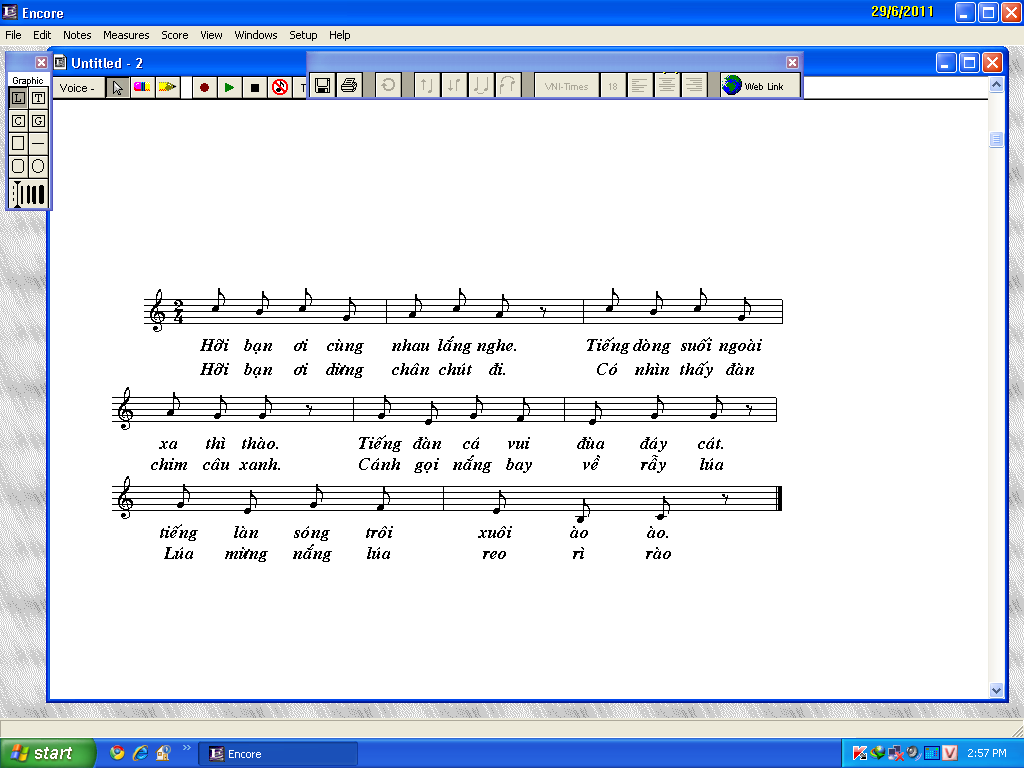 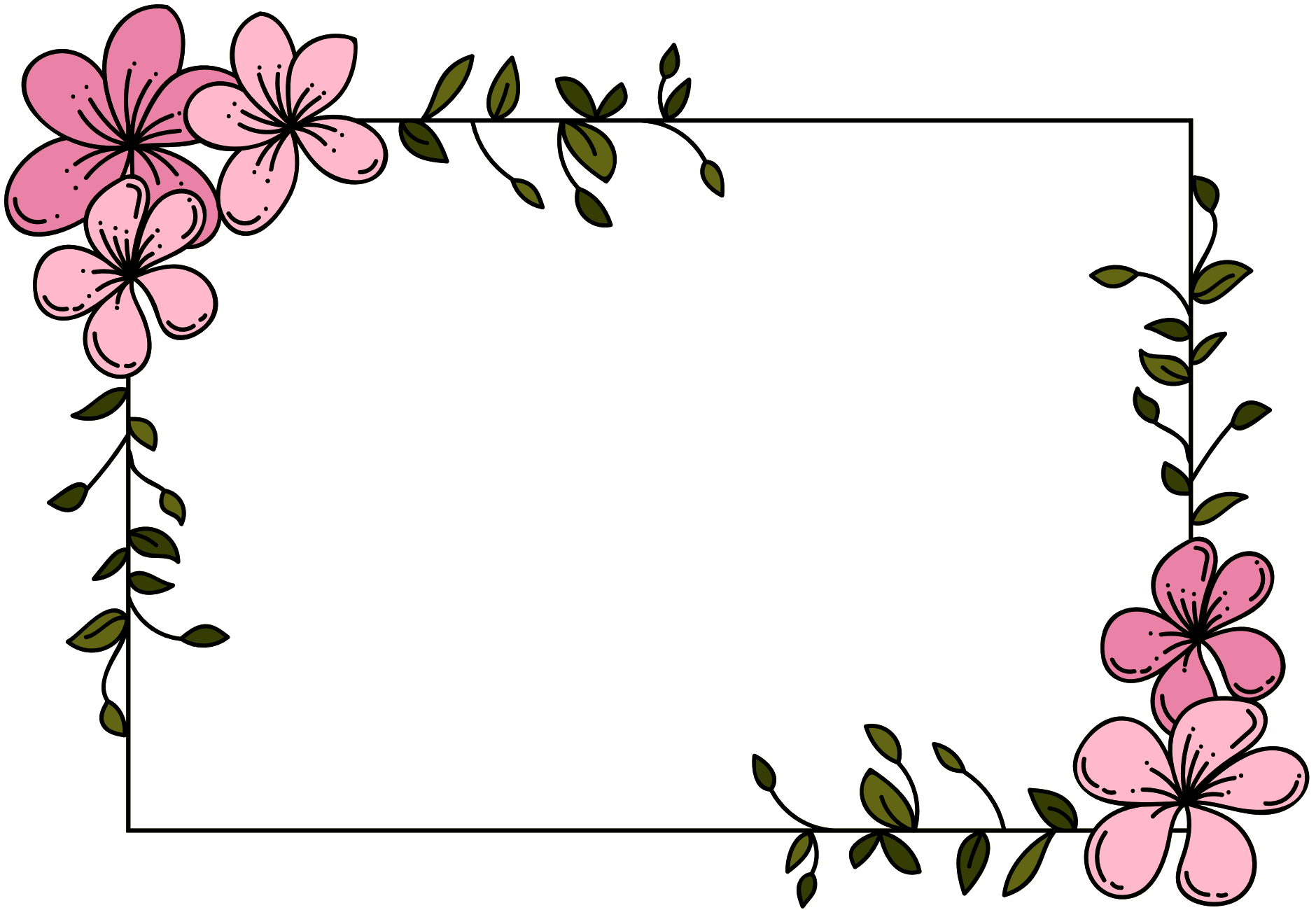 HÁT KẾT HỢP VỖ ĐỆM THEO MẪU
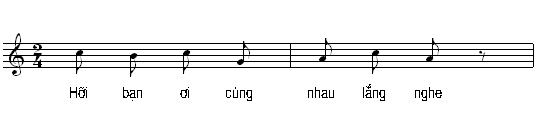 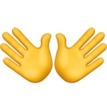 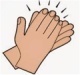 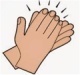 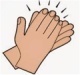 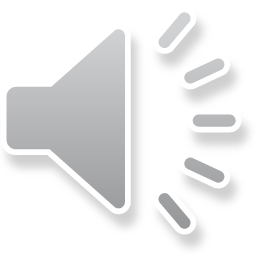 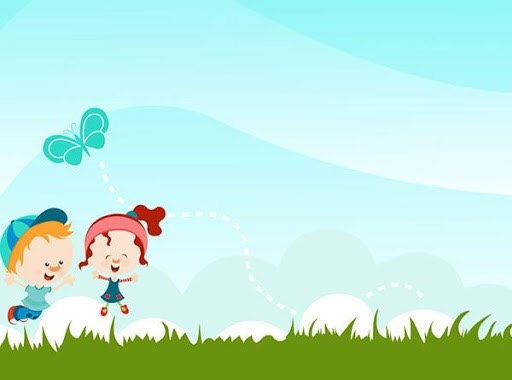 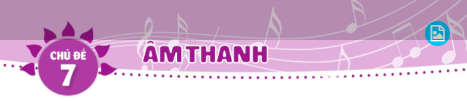 TIẾT 27
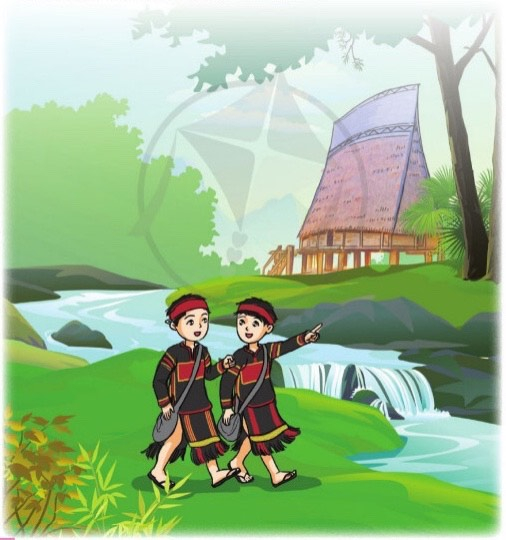 HỌC HÁT BÀI: BẠN ƠI LẮNG NGHE
Dân ca Ba-na(Tây Nguyên)
Sưu tầm dịch lời: Tô Ngọc Thanh